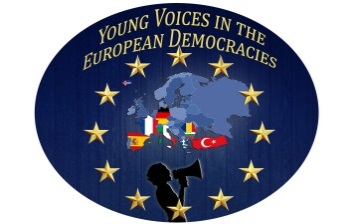 Factors that weaken democracies
Young Voices in European Democracies, Sibiu,
March 06 – 12, 2016
Democracy
Government 
of the people, 
by the people,
for the people.
1) Citizen participation
Standing for election
Voting in elections
Becoming informed
Debating issues
Attending community and civic meetings
Voluntgeering
Protesting
2) Equality
All individuals

 are valued equally
have equal opportunities
may not be discriminated against because of their race, religion, ethnic group, gender, etc.

Individuals and groups maintain their right to have different cultures, personalities, languages and beliefs
3) Respect for diversity
Majority rules, but minority rights are respected
Opposition should be allowed to express their views
Respect for all people and their points of view
Decisions are made after citizens have been allowed to discuss, debate and question them
4)Accountability
Elected and appointed officials are responsible for their actions
They are accountable to the people
They take decisions and perform their duties according to the will of the people, not for themselves
5) Transparency
People must be aware of what is happening in society
A transparent government holds meetings and allows citizens to attend
The press and the people are able to get information about decisions
6) Regular, free and fair elections
Elections held regularly, every so many years
Participation in elections should be universal
No intimidation, corruption or threats to citizens before, during or after elections
No obstacles should exist which make it difficult for people to vote
Most adult citizens should have the right to stand for government office
7) Economic freedom
Private ownership of property and businesses
People should be allowed to choose their own work and labour unions
Free market
The state should not totally control the economy
8) Control of the Abuse of Power
Corruption – government officials use public funds for their own benefit or to exercise power in an illegal manner
Independent courts and agencies with power to act against illegal action by an elected official or branch of government
9) Accepting the results of elections
Losers believe so strongly in their candidate that they refuse to accept the results of the election
Violence
Ineffective government that cannot make decisions
10) Human rights
Values that reflect respect for human life and dignity
freedom of expression
freedom of association
freedom of assembly
right to equality
right to education (enlightened citizens)
11) Multi-Party System
More than one political party must participate in elections and play a role in government
Opposition to the party which wins in elections
Different viewpoints on issues
Choice for the voters
One party - dictatorship
12) The Rule of Law
No one is above the law
Everyone is held accountable if they violate it
Laws should be equally, fairly and consistently enforced